ΔΟΜΕΣ ΤΟΥ ΔΟΜΗΜΕΝΟΥ ΠΡΟΓΡΑΜΜΑΤΙΣΜΟΥ
ΔΟΜΗ ΕΠΙΛΟΓΗΣ
Χρησιμοποιείται σε προβλήματα όπου χρειάζεται να ληφθούν κάποιες αποφάσεις με βάση κάποια δεδομένα κριτήρια, που μπορεί να είναι διαφορετικά για κάθε διαφορετικό στιγμιότυπο του προβλήματος (δηλ. λύση του προβλήματος με διαφορετικά δεδομένα εισόδου, πχ, Δευτεροβάθμια με διαφορετικούς συντελεστές, κλπ)
Η διαδικασία της επιλογής περιλαμβάνει τον έλεγχο κάποιας συνθήκης με δύο δυνατές τιμές (αληθής, ψευδής) και στη συνέχεια την απόφαση εκτέλεσης κάποιας εντολής ανάλογα με τη συνθήκη.
Εκδηλώνεται σε τρεις μορφές. Απλή, Σύνθετη και Πολλαπλή, όπου η καθεμία είναι γενίκευση της προηγούμενης.
Μία μορφή μπορεί να τη συναντήσουμε "μέσα" σε μία άλλη. Τότε μιλάμε για εμφωλευμένη επιλογή.
Στη δομή επιλογής ανήκουν η εντολή Αν κι η εντολή Επίλεξε.
ΣΥΝΘΗΚΕΣ
Η συνθήκη είναι μία λογική Έκφραση. 
Το αποτέλεσμα μίας συγκριτικής ή λογικής πράξης. 
Μπορεί να πάρει δύο μόνο τιμές: Αληθής, Ψευδής. 
Υπάρχουν απλές και σύνθετες συνθήκες.
ΣΥΓΚΡΙΣΗ ΑΡΙΘΜΗΤΙΚΩΝ ΕΚΦΡΑΣΕΩΝ
Παραδείγματα Σύγκρισης:
εκφρασεισ
Μία σύνθετη συνθήκη προκύπτει ως αποτέλεσμα της επίδρασης ενός λογικού τελεστή σε μία (αν πρόκειται για την Άρνηση) ή δύο άλλες λογικές εκφράσεις (απλές ή σύνθετες).
Για παράδειγμα ΟΧΙ( χ>5 ΚΑΙ χ<=10).
Οι λογικές πράξεις ορίζονται με τη βοήθεια του Πίνακα Αληθείας,
ΑΠΛΗ ΑΝ
Πως λειτουργεί:
Ελέγχεται η τιμή της συνθήκης και αν αυτή ισχύει (είναι αληθής), τότε εκτελούνται οι εντολές στο τμήμα του ΤΟΤΕ (μέχρι το ΤΕΛΟΣ_ΑΝ). 
Αν η συνθήκη είναι ψευδής οι εντολές αυτές αγνοούνται
Σε κάθε περίπτωση η εκτέλεση του προγράμματος συνεχίζεται με την εντολή που ακολουθεί τη δήλωση ΤΕΛΟΣ_ΑΝ
Συνθετη ΑΝ
Πως λειτουργεί:
Ελέγχεται η τιμή της συνθήκης και αν αυτή ισχύει (είναι αληθής), τότε εκτελούνται οι εντολές στο τμήμα του ΤΟΤΕ (μέχρι το ΑΛΛΙΩΣ). 
Αν η συνθήκη είναι ψευδής οι εντολές αυτές αγνοούνται και εκτελούνται οι εντολές στο τμήμα του ΑΛΛΙΩΣ (μέχρι το ΤΕΛΟΣ_ΑΝ). 
Σε κάθε περίπτωση λοιπόν εκτελείται μόνο το ένα τμήμα εντολών και η εκτέλεση του προγράμματος συνεχίζεται με την εντολή που ακολουθεί τη δήλωση ΤΕΛΟΣ_ΑΝ
πολλαπλη ΑΝ
Πως λειτουργεί:
Σε περίπτωση που η πρώτη συνθήκη ισχύει εκτελείται το τμήμα εντολών του δικού της ΤΟΤΕ. Διαφορετικά (αν δεν ισχύει) ελέγχεται η επόμενη συνθήκη (που βρίσκεται στο ΑΛΛΙΩΣ_ΑΝ), κοκ. 
Αν καμία συνθήκη δεν είναι αληθής εκτελούνται οι εντολές στο τελευταίο τμήμα ΑΛΛΙΩΣ.
Η μοναδική περίπτωση στην οποία δεν εκτελείται κανένα σύνολο εντολών είναι να μην ισχύει καμία συνθήκη και να μην υπάρχει καθόλου το τμήμα ΑΛΛΙΩΣ.
εμφωλευμενη ΑΝ
Σε περίπτωση που μέσα στο μπλοκ εντολών ενός κλάδου μίας επιλογής, χρειάζεται να ξεκινήσει μία άλλη επιλογή, τότε αναφερόμαστε σε Εμφωλευμένη Επιλογή.
Μπορούμε να εμφωλεύσουμε πολλές εντολές επιλογής μέσα σε μία εντολή επιλογής.
Κάθε μία επιλογή πρέπει να έχει το δικό της τέλος.
Εμφωλευμενη αν
Συμβουλές για την αποφυγή λαθών
Για κάθε μία απόφαση που χρειάζεται να πάρετε χρησιμοποιείτε μία εντολή επιλογής
Κάποιες αποφάσεις χρειάζεται να παρθούν «μέσα» σε άλλες (εμφωλευμένες). Συνήθως στις περιπτώσεις αυτές οι δύο συνθήκες (του εξωτερικού και του εσωτερικού Αν) ελέγχουν διαφορετικές περιπτώσεις, δεν σχετίζονται μεταξύ τους (π.χ. ΑΝ πόλη= ’Ρέθυμνο’ ΤΟΤΕ …… και μετά εμφώλευση του ΑΝ τάξη = ‘Α Λυκείου’ ΤΟΤΕ …)
Εντολη επιλεξε
Εντολη επιλεξε
Πως δουλεύει:
Σε μία εντολή ΕΠΙΛΕΞΕ κάθε φορά εκτελείται ένα από τα σύνολα εντολών κατά περίπτωση. 
Η μοναδική περίπτωση στην οποία δεν εκτελείται κανένα σύνολο εντολών είναι να μην επιβεβαιώνεται καμία λίστα τιμών και να μην υπάρχει καθόλου το τμήμα ΠΕΡΙΠΤΩΣΗ ΑΛΛΙΩΣ. 
Το τμήμα ΠΕΡΙΠΤΩΣΗ ΑΛΛΙΩΣ ερμηνεύεται ως σε κάθε άλλη περίπτωση.
Παρατηρήσεις:
Η έκφραση μπορεί να είναι οποιαδήποτε σωστά οριζόμενη έκφραση πχ (x^2+4*y)
Η λίστα τιμών μπορεί να είναι μία απλή σταθερά ή μεταβλητή (π.χ. 5, 100, a) ή μία σύνθήκη (π.χ. >=30, <200), ή ένα εύρος τιμών από έως, (π.χ. από 1 έως 10). Σε περίπτωση που η έκφραση επιβεβαιώνει τη λίστα τιμών εκτελείται το αντίστοιχο σύνολο εντολών.
Η εντολή ΕΠΙΛΕΞΕ είναι πιο ειδική από την εντολή ΑΝ και εκφράζει Πολλαπλή Επιλογή. Έχει πιο συμπαγή μορφή από την ΑΝ και έχει σημαντικό πλεονέκτημα σε συγκεκριμένες περιπτώσεις ασκήσεων, όπως: αντιστοίχηση αριθμού μήνα (1-12) σε λεκτικό μήνα (Ιαν- Δεκ), αντιστοίχηση αριθμού γράμματος (1-24) σε λεκτικό γράμματος (Α-Ω), ή γενικά σε περιπτώσεις που χρειάζεται να ληφθούν διαφορετικές αποφάσεις ανάλογα με την τιμή που παίρνει μία έκφραση.
Δομη επαναληψησ
Η λογική των επαναληπτικών διαδικασιών εφαρμόζεται στις περιπτώσεις όπου μία ακολουθία εντολών πρέπει να εφαρμοστεί σε ένα σύνολο περιπτώσεων που έχουν κάτι κοινό (π.χ. υπολογισμός τόκου για όλους τους λογαριασμούς) και πρέπει να εκτελεστούν περισσότερες από μία φορές. 
Οι επαναλήψεις ελέγχονται πάντοτε από κάποια συνθήκη, η οποία καθορίζει την έξοδο από αυτήν. 
Οι εντολές που επαναλαμβάνονται αποτελούν το βρόχο (loop) της επανάληψης. Η δομή αυτή εκφράζεται σε τρεις μορφές, που υλοποιούνται με τις παρακάτω εντολές:
1. Όσο … Επανάλαβε - Όπου ο έλεγχος της επανάληψης πραγματοποιείται στην αρχή.
2. Αρχή_επανάληψης Μέχρις_Ότου … - Όπου ο έλεγχος της επανάληψης πραγματοποιείται στο τέλος.
3. Για … Από … Μέχρι … Με_Βήμα … - Όπου το πλήθος των επαναλήψεων είναι γνωστό.
Ανάλογα με το πρόβλημα μπορεί να χρειαστεί μία εντολή επανάληψης να εκτελεστεί στο βρόχο μίας άλλης. Τότε μιλάμε για εμφωλευμένες επαναλήψεις.
Εντολη επαναληψησ οσο
Με την εντολή αυτή, η επανάληψη ελέγχεται από μία λογική έκφραση στην αρχή και εκτελείται όσο η συνθήκη αυτή είναι αληθής.
Είναι η πιο γενική εντολή της Δομής Επανάληψης. Αντιμετωπίζει οποιοδήποτε πρόβλημα απαιτεί επαναληπτική δομή για την αντιμετώπισή του.
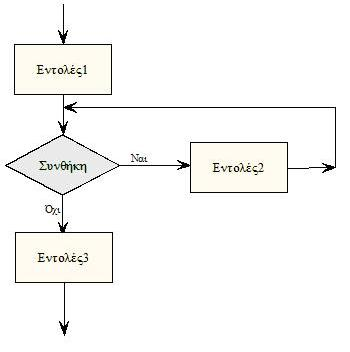 ΕΝΤΟΛΗ ΕΠΑΝΑΛΗΨΗΣ ΟΣΟ
1ο βήμα:
Εκτελούνται οι εντολές (πριν την επανάληψη). Εδώ κάπου γίνεται η απόδοση στην συνθήκη κάποιας τιμής έμμεσα ή άμεσα (Αρχικοποίηση συνθήκης)
2ο βήμα:
Ελέγχεται την συνθήκη. 
Αν η συνθήκη είναι αληθής τότε
α) εκτελούνται οι εντολές_Βρόχου μέσα στην επανάληψη. Προσοχή κάπου εδώ πρέπει να τροποποιούνται οι μεταβλητές που συμμετέχουν στην συνθήκη ώστε κάποτε η συνθήκη να γίνει ψευδής.
β) Μόλις φτάσουμε στο ΤΕΛΟΣ_ΕΠΑΝΑΛΗΨΗΣ, πηγαίνουμε στο ΟΣΟ και ελέγχουμε πάλι την συνθήκη
Αν η συνθήκη είναι Ψευδής τότε η επανάληψη τερματίζεται και δεν εκτελούνται οι εντολές μέσα σε αυτή
3ο βήμα:
Εκτελούνται οι Εντολές που είναι μετά την επανάληψη.
ΕΝΤΟΛΗ ΕΠΑΝΑΛΗΨΗΣ ΟΣΟ
Παρατηρήσεις:

Το γεγονός ότι η συνθήκη ελέγχεται στην αρχή σημαίνει ότι οι εντολές μέσα στην επανάληψη μπορεί να μην εκτελεστούν ποτέ (αν η αρχική τιμή της συνθήκης είναι ψευδής).
Σε περίπτωση που η συνθήκη είναι συνέχεια αληθής, οι εντολές εκτελούνται επ' άπειρο.
ΕΝΤΟΛΗ ΕΠΑΝΑΛΗΨΗΣ ΟΣΟ
Το παρακάτω τμήμα προγράμματος υπολογίζει το άθροισμα Α=102+82+62+42+22

Σ<- 0
χ <- 10
ΟΣΟ χ>0 ΕΠΑΝΑΛΑΒΕ
Σ <- Σ + χ^2
χ <- χ – 2
ΤΕΛΟΣ_ΕΠΑΝΑΛΗΨΗΣ
ΓΡΑΨΕ Σ
Εντολη επαναληψησ μεχρισ_οτου
Με την εντολή αυτή, η επανάληψη ελέγχεται από μία λογική έκφραση στο τέλος και εκτελείται μέχρι η συνθήκη αυτή να γίνει αληθής (δηλαδή εκτελείται όσο είναι ψευδής).
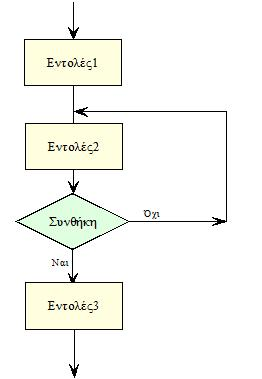 ΕΝΤΟΛΗ ΕΠΑΝΑΛΗΨΗΣ μεχρισ_οτου
1ο βήμα:
Εκτελούνται οι εντολές (πριν την επανάληψη). 
2ο βήμα:
Εκτελούνται οι εντολές μέσα στην επανάληψη (μέχρι το ΜΕΧΡΙΣ_ΟΤΟΥ). Προσοχή κάπου εδώ πρέπει να τροποποιούνται οι μεταβλητές που συμμετέχουν στην συνθήκη ώστε κάποτε η συνθήκη να γίνει Αληθής.
3ο βήμα:
Ελέγχεται η συνθήκη_τερματισμού.
Αν η συνθήκη είναι αληθής τότε
η επανάληψη σταματάει (δεν εκτελούνται οι εντολές μέσα σε αυτή).
Αν η συνθήκη είναι Ψευδής πηγαίνουμε στο ΑΡΧΗ_ΕΠΑΝΑΛΗΨΗΣ και εκτελούμε τις εντολές του βρόχου.
4ο βήμα :
Εκτελούνται οι Εντολές που είναι μετά την επανάληψη.
ΕΝΤΟΛΗ ΕΠΑΝΑΛΗΨΗΣ μεχρισ_οτου
Παρατηρήσεις:
Λόγω της θέσης της συνθήκης (στο τέλος) οι εντολές μέσα στην επανάληψη θα εκτελεστούν οπωσδήποτε τουλάχιστον μία φορά.
Σε πολλές περιπτώσεις, όταν μία ομάδα εντολών θα εκτελεστεί σίγουρα τουλάχιστον μία φορά, η χρήση της οδηγεί σε πιο απλούς και κατανοητούς αλγορίθμους από την ΟΣΟ.


Περιπτώσεις που προτιμάμε την ΜΕΧΡΙΣ_ΟΤΟΥ σε σχέση με την ΟΣΟ…ΕΠΑΝΑΛΑΒΕ
Έλεγχος εγκυρότητας μεταβλητής
Μενού επιλογών με επιλογή τερματισμού
Όταν στο τέλος της επεξεργασίας ζητείται από τον χρήστη να αποφασίσει αν θα συνεχιστεί ή όχι η επανάληψη
Ο έλεγχος της συνθήκης γίνεται στο αποτέλεσμα της επεξεργασίας, στο ζητούμενο, π.χ. το πλήθος να φτάσει μία τιμή, ή το άθροισμα να υπερβεί μία τιμή
Γενικά σε προβλήματα, όπου είναι ξεκάθαρο ότι θα εκτελεστούν οι εντολές επεξεργασίας τουλάχιστον μία φορά.
ΕΝΤΟΛΗ ΕΠΑΝΑΛΗΨΗΣ μεχρισ_οτου
Το παρακάτω πρόγραμμα εμφανίζει ένα μενού επιλογών για τις 4 βασικές πράξεις. Δίνεται η επιλογή του χρήστη (1 για πρόσθεση, 2 για Αφαίρεση, 3 για πολλαπλασιασμό, 4 για διαίρεση και 5 για τερματισμό) και ανάλογα με αυτήν, είτε δίνονται 2 αριθμοί και εκτελείται σε αυτούς η αντίστοιχη πράξη είτε (αν δοθεί επιλογή 5) τερματίζεται το πρόγραμμα. Το μενού εμφανίζεται μέχρι να δοθεί η επιλογή 5.
ΕΝΤΟΛΗ ΕΠΑΝΑΛΗΨΗΣ ΓΙΑ
Η εντολή αυτή χρησιμοποιείται μόνο όταν γνωρίζουμε (ή μπορούμε να υπολογίσουμε) από την εκφώνηση του προβλήματος τον αριθμό των επαναλήψεων που χρειάζεται να πραγματοποιηθούν.
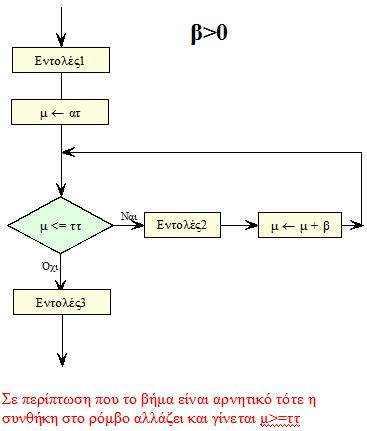 ΕΝΤΟΛΗ ΕΠΑΝΑΛΗΨΗΣ ΓΙΑ
Ο μετρητής μπορεί να είναι ακέραιος ή πραγματικός και είναι πάντα μεταβλητή. 
Η αρχική τιμή, η τελική τιμή και το βήμα μπορεί να είναι ακέραιοι ή πραγματικοί και μπορεί να είναι μεταβλητές ή σταθερές.
ΕΝΤΟΛΗ ΕΠΑΝΑΛΗΨΗΣ για
1ο βήμα:
Εκτελούνται οι εντολές (πριν την επανάληψη). 
2ο βήμα:
Δίνεται στη μεταβλητή μ η αρχική τιμή 
3ο βήμα:
Συγκρίνεται η τιμή της μεταβλητής μ με την τελική τιμή ττ. Πιο συγκεκριμένα, δημιουργείται και ελέγχεται η συνθήκη μ <= ττ, όταν το βήμα είναι θετικό (μ >= ττ όταν το βήμα είναι αρνητικό)
4ο βήμα :
Αν η παραπάνω συνθήκη είναι αληθής τότε:
Εκτελείται η ομάδα εντολών μέσα στην επανάληψη
Στο ΤΕΛΟΣ_ΕΠΑΝΑΛΗΨΗΣ, αυξάνεται (ή μειώνεται) η τιμή της μεταβλητής μ όσο ορίζει το βήμα
Ο έλεγχος επιστρέφει στο βήμα 3.
Αν η παραπάνω συνθήκη είναι Ψευδής τότε :
Εκτελούνται οι εντολές που είναι μετά την επανάληψη.
ΕΝΤΟΛΗ ΕΠΑΝΑΛΗΨΗΣ για
Παρατηρήσεις:
Όταν χρησιμοποιείται οδηγεί σε πιο απλούς και κατανοητούς αλγορίθμους από την ΟΣΟ ή την ΜΕΧΡΙΣ_ΟΤΟΥ.
Οι εντολές μέσα στην επανάληψη μπορεί να μην εκτελεστούν καμία φορά
Το βήμα δεν μπορεί να πάρει την τιμή μηδέν (0) γιατί δημιουργείται πρόβλημα μη περατότητας
Όταν το βήμα είναι 1, μπορεί να παραληφθεί η έκφραση ΜΕ_ΒΗΜΑ. Κατά συνέπεια, όταν δεν βλέπουμε τη λέξη ΜΕ_ΒΗΜΑ, σημαίνει ότι το βήμα είναι 1
Η μεταβλητή μ αρχικά παίρνει την ατ, αλλά μπορεί να μη γίνει ποτέ ίση με την ττ. 
(π.χ. ΓΙΑ ι ΑΠΟ 1 ΜΕΧΡΙ 4 ΜΕ_ΒΗΜΑ 2, το ι παίρνει τις τιμές 1,3,5
Το βήμα μπορεί να πάρει πραγματική τιμή
Η μεταβλητή μ παίρνει από μόνη τις τιμές (αρχικά ίση με αρχική τιμή, στη συνέχεια αυξάνει κατά βήμα) χωρίς να υπάρχει εντολή εκχώρησης. Οι ενέργειες εκχώρησης είναι ενσωματωμένες στην εντολή ΓΙΑ
ΕΝΤΟΛΗ ΕΠΑΝΑΛΗΨΗΣ για
Στο παρακάτω τμήμα προγράμματος υπολογίζεται το άθροισμα Σ=12+32+52+…+992 

Σ<- 0
ΓΙΑ i ΑΠΟ 1 ΜΕΧΡΙ 100 ΜΕ_ΒΗΜΑ 2
α <- i ^ 2
Σ <- Σ + α
ΤΕΛΟΣ_ΕΠΑΝΑΛΗΨΗΣ
ΓΡΑΨΕ Σ
Κανονεσ εμφωλευμενων βροχων
Συχνά σε προβλήματα χρειάζεται μία εντολή επανάληψης να εκτελεστεί στον βρόχο μίας άλλης. Τότε λέμε ότι έχουμε εμφωλευμένες επαναλήψεις. 
Στις περιπτώσεις των εμφωλευμένων βρόχων ισχύουν οι παρακάτω κανόνες:
Ο εσωτερικός βρόχος πρέπει να βρίσκεται ολόκληρος μέσα στον εξωτερικό. Ο βρόχος που ξεκινάει τελευταίος πρέπει να ολοκληρώνεται πρώτος.
Η είσοδος σε κάθε βρόχο υποχρεωτικά γίνεται από την αρχή του.
Δε μπορεί να χρησιμοποιηθεί η ίδια μεταβλητή, ως μετρητής δύο ή περισσοτέρων βρόχων που ο ένας βρίσκεται στο εσωτερικό του άλλου.
Παραδειγμα εμφωλευμενων βροχων
Το παρακάτω πρόγραμμα εμφανίζει την προπαίδεια των αριθμών από το ένα μέχρι το 10.

ΓΙΑ ι ΑΠΟ 1 ΜΕΧΡΙ 10
ΓΡΑΨΕ 'Ακολουθεί η προπαίδεια του: ‘, ι
	ΓΙΑ κ ΑΠΟ 1 ΜΕΧΡΙ 10
	αποτ <- ι*κ
	ΓΡΑΨΕ ι, ' Χ ', κ, ' = ', αποτ
	ΤΕΛΟΣ_ΕΠΑΝΑΛΗΨΗΣ
ΤΕΛΟΣ_ΕΠΑΝΑΛΗΨΗΣ